Learning resources

Facilitator
Session plan
Rationale
Resources are  important in the learning process since when used well, they help in demystifying abstract concepts. 
The learning resources can either be convectional or improvised. 
The purpose of this session is to discuss ways of sourcing for resources in teaching Pre-Technical , Agriculture and Nutrition learning areas.
Session outcomes
By the end of the session, you should be able to:
Describe a learning resource
Discuss factors to consider in choosing or developing learning resources
Develop improvised learning resource for learning a concept in Pre-technical studies and Agriculture and Nutrition 
Appreciate the importance of learning resources in enhancing achievement of learning outcomes
Use Think-Pair- Share strategy


Activity 1 (5minutes)
What is a learning resource?
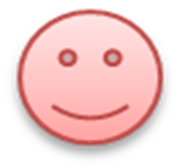 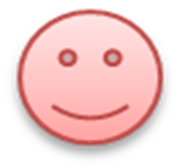 Definition of learning resource
A learning resource is a material that a teacher uses to facilitate learning during a lesson.
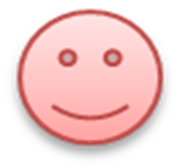 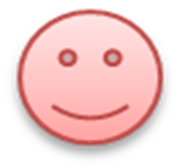 Activity 2: Use Meet your 
match strategy( participants write their views in a coloured sticky note. They join those having the same colour of sticky note and share. Then groups share to plenary)Activity 2 (5minutes)Why use learning resources?
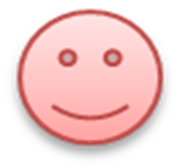 Reasons for using learning Resources
Learning resources :
Make learning more interesting, realistic and practical 
enhance interactions among learners and their teachers during the learning process.
Enables better  learning through play, manipulating concrete objects, dramatizing, role playing and observing their environment.
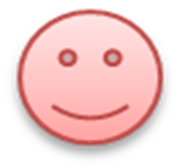 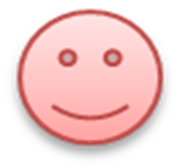 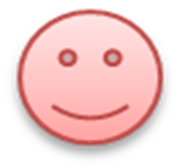 Use One- Minute Paper
( each participant to write down their response and give the neighbour to read to the plenary)
Activity 3 ( 5 minutes)
What factors do you consider when developing learning resources?
Factors to consider in choosing or developing learning resources
Level of learners (Age appropriateness, developmental level)
Cost effectiveness (locally available resources)
Durability 
Safety
Availability 
Attractiveness
Factors to consider in choosing or developing learning resources cont….
Interesting ( the material should arouse the interest of the learners)
Challenging (The resource should be able to challenge the learner)
Appropriateness to manipulation
Versatility
Relevance
Examples of learning resources in    Pre-Technical Studies
Non Digital (Realia) Resources learning resources in    Pre-Technical Studies
Strand: Materials for production
Sub strand: Composite Materials
Expected Outcome: By the end of the lesson, the learner should be able to correctly identify composite materials within their environment.
Group Discussion 
    (- display the images and allow 
participants to explain while justifying the choices)

Activity 5 ( 5 minutes)
Which among the following are composite materials? Explain
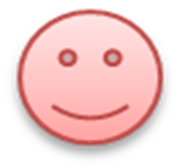 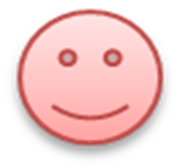 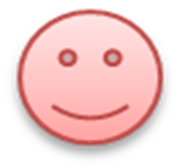 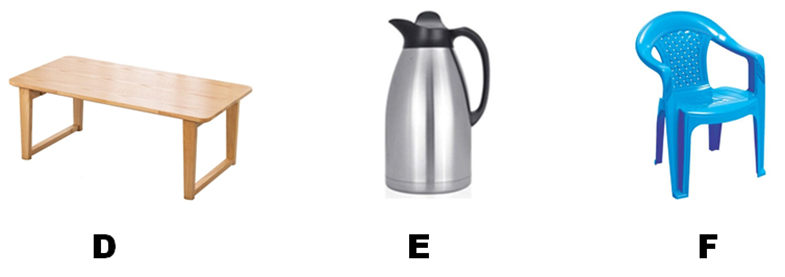 Composite materials
A,C and E are composite materials since they are made up of more than  one material
A: Glass Reinforced table made of glass and wood
C: Cooking spoon made of metal and wood
E:Thermoflask: made of metal, silvered glass and plastic
Definition of composite materials
A composite material is a combination of two or more materials in a controlled way to get the desired material with better properties.
Reasons for using Composite materials
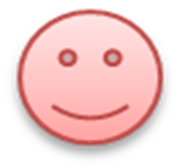 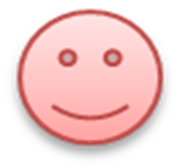 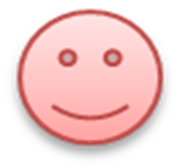 Use Group concept mapping (participants watch the video and answer questions in their groups)

Activity 6  ( 10 minutes)
Watch the following video and explain the reason for using the composite materials
Video
Reasons for using the composite materials
The reasons for using the composite materials  in making the reinforced concrete block is to provide high strength and durability
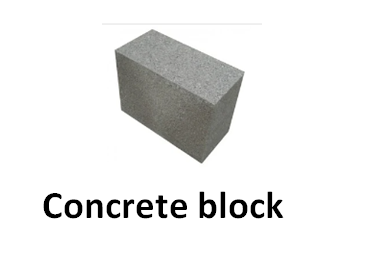 Other reasons for using Composite materials
Lightness and low weight (e.g in aerospace and automotive industries)
Corrosion resistance ( building industry)
Fire resistance ( building, aerospace, automotive etc)
Improved electrical properties ( electrical and electronics industry)
Classification of composite materials
Composite materials are classified in two broad categories, namely:
Matrices:  Formed by mixing two or more materials  e.g concrete block
Reinforced composites:  Formed by reinforcing a foreign material on a parent material e.g. reinforced glass window or door
Use strategy : Gallery Walk

( groups will write their responses on flip chart and  display in their area/corner. Participants will take a gallery walk around the room  to get presentations by groups and share more examples from other participants)
Activity 7 ( 15 minutes)
In your groups take a  walk within the environment and identify composite and non composite materials
You may have identified some of the following  examples   of composite materials and non composite met
More examples of composite materials
Plastic coated paper foil
Pipe connector: steel coated with plastic
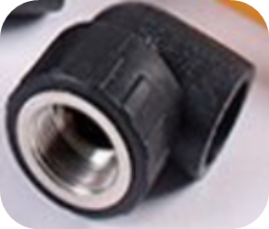 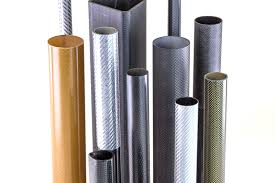 More examples of composite materials
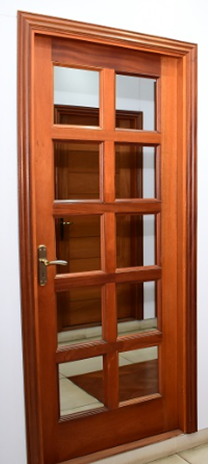 Reinforced glass door: made of hardwood and glass
More examples of composite materials
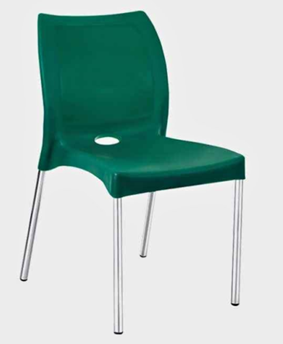 Smartphone: made up of metallic, plastic and glass components
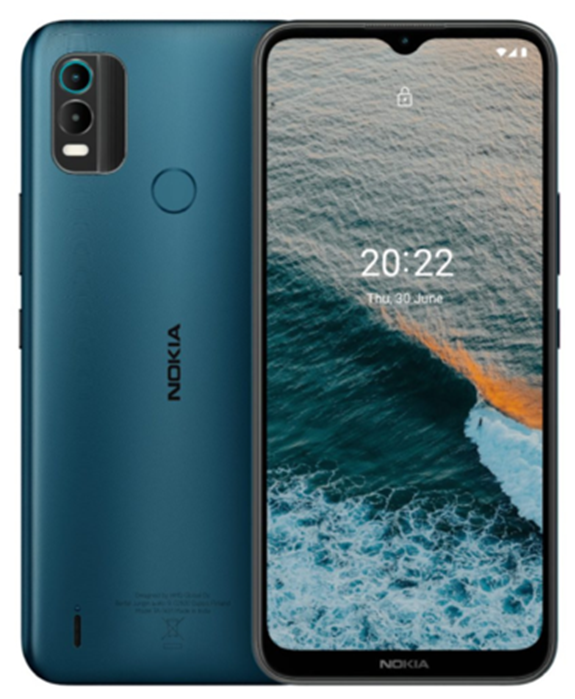 Reinforced plastic chair made of plastic and metal
More examples of composite materials
Calculator : made up of metallic, plastic and glass components
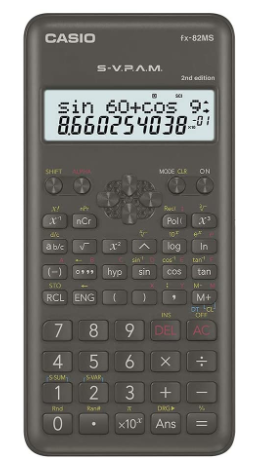 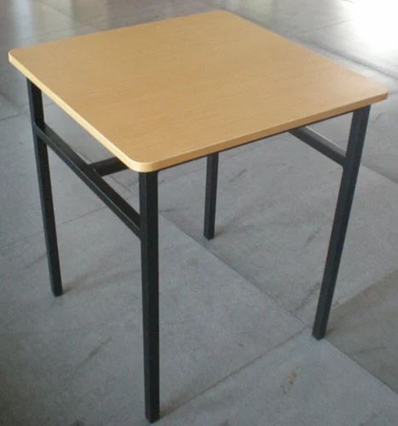 Reinforced table made of wood and metal
More examples of composite materials
Electrical cable : made of  copper wire insulated with rubber
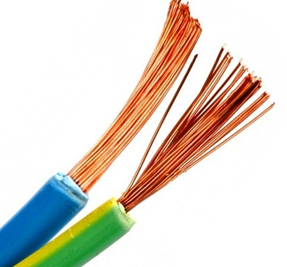 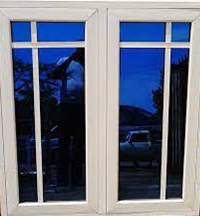 Reinforced glass window :   made of metal and glass
More Examples of Non Composite items
Wire mesh made of metal
Drinking glass
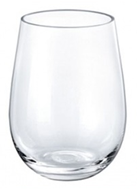 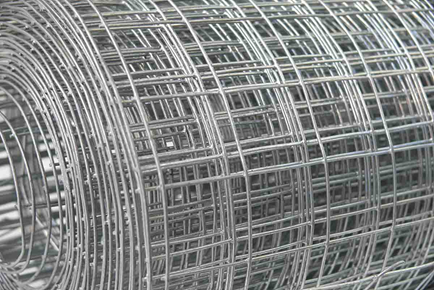 More Examples of Non Composite items
Cooking pot/Sufuria made of metal
Plastic chair
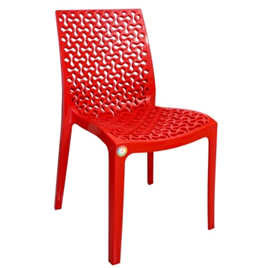 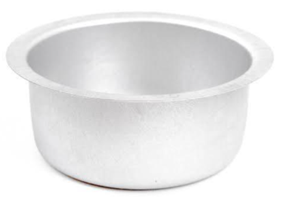 Importance of digital resources
Digital resources 
help learners to improve retention  of the concept being taught. 
help learners in conceptualization of concepts
e.g  conceptualization of the concrete block as a composite material was enhanced by observing the  process through the video clip
Note: its important to let the learners make the concrete block practically
Agriculture and Nutrition
Examples of Resources Agriculture and Nutrition
Learning area : Agriculture and Nutrition
Strand:  Conservation of Resources
Sub-strand: Soil conservation measures 
Specific learning Outcomes:
Describe methods of soil conservation in Agricultural environment
1. Non Digital Resources
a) Newspaper Articles
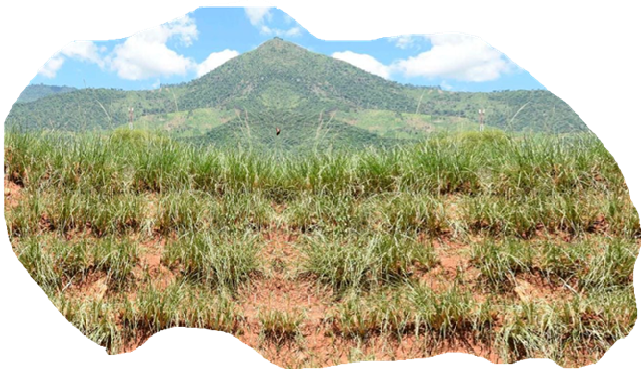 Picture showing a section where soil erosion had occurred and then reclaimed by planting vetiver grass.
Source: Excerpts from a story by Fred Kibor, Nation Media Group. Thursday, August 31, 2023
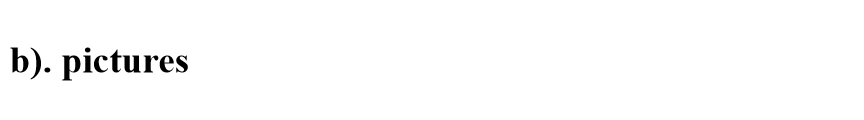 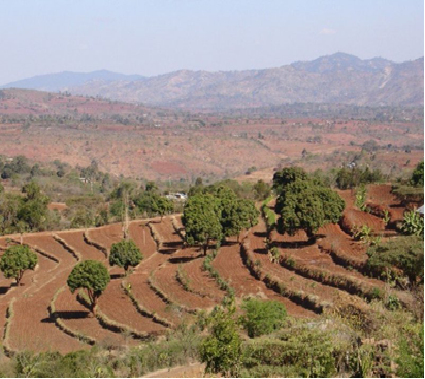 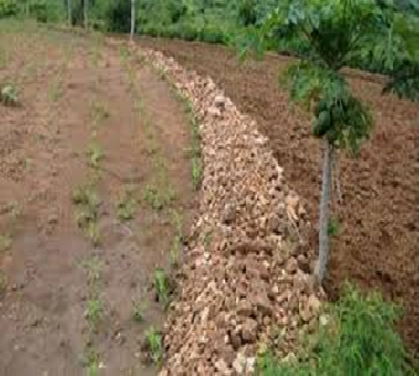 c) Realia:
A sight visit to an area where soil conservation is practiced can be used as a resource for teaching. Discuss with students the type of soil conservation in the visited area.
2. Digital learning resource
The following video clips links showing different types of  soil conservation measures
IMPROVISATION
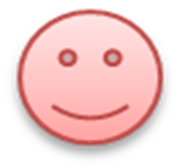 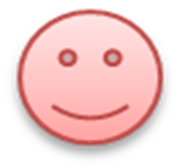 Use One- Minute Paper 

( each participant to write down meaning of improvisation and give the neighbour to read to the plenary)

Activity 4 (5 minutes)
What is improvisation?
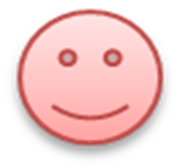 Definition of improvisation
Improvisation is  the use of substitute materials or equipment that can be found in the immediate surroundings 
The improvised material is  created by the teacher or the learners
Reasons for  improvisation
Improvisation is done : 
Where there is lack of conventional teaching and learning materials
To scale down the size of the material  proportionally, and reducing the cost
To make familiar teaching and learning resources for easy assimilation of  concepts
Importance of improvising learning Resources
To provide  a bridge between abstract and concrete learning 
To widen the scope of learning
To develop process skills in learners 
To provide materials in sufficient quantities thereby enabling learners  to work independently.
Importance of improvising learning Resources
Engage learners actively
 Enable the use of materials that are easier to manipulate  
 Enhance imagination and creativity
Reduce cost.
Example of improvised resources  in Pre-Technical Studies
Learners may be involved in a project to make composite and non composite materials for example
Composite materials
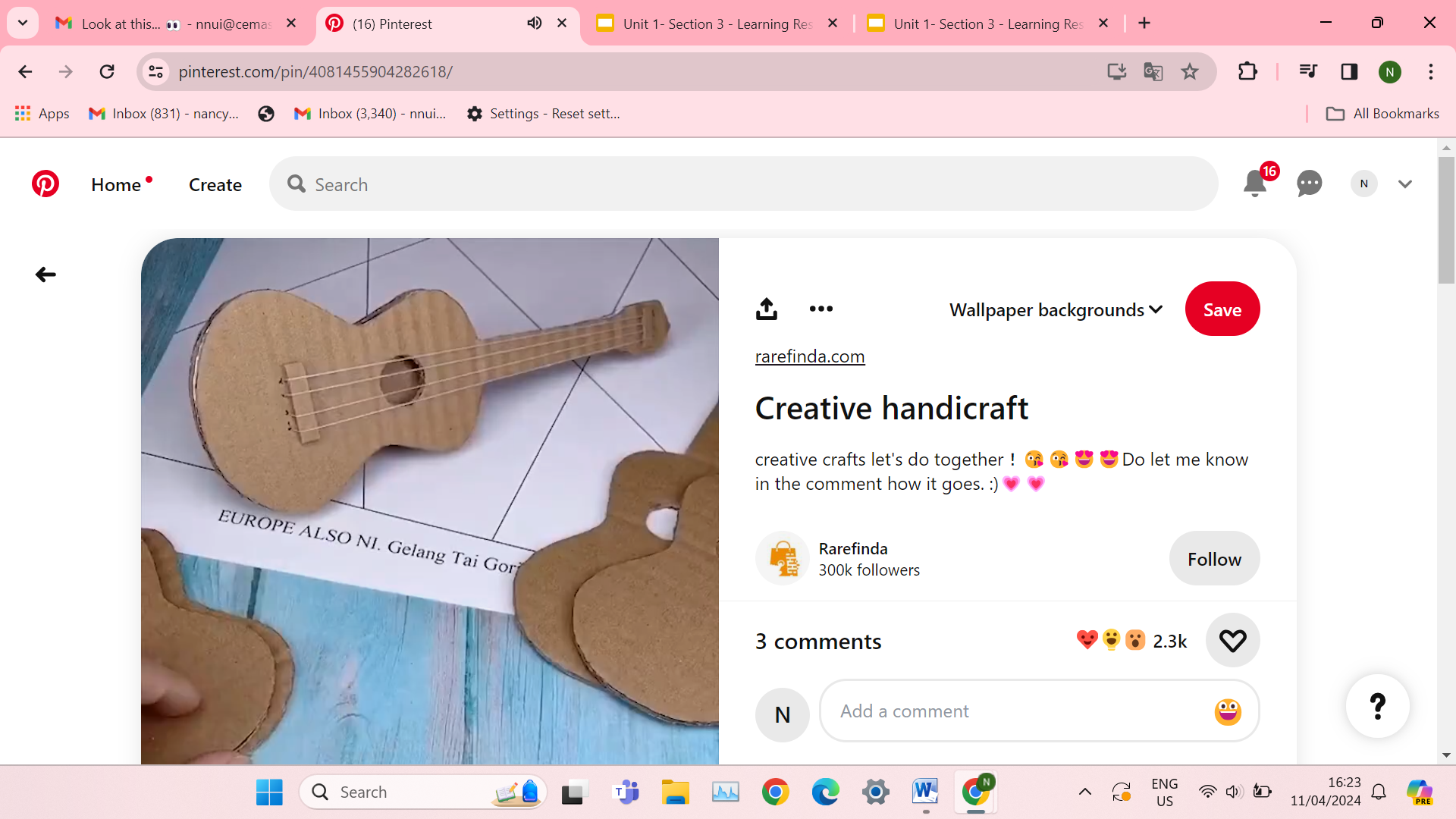 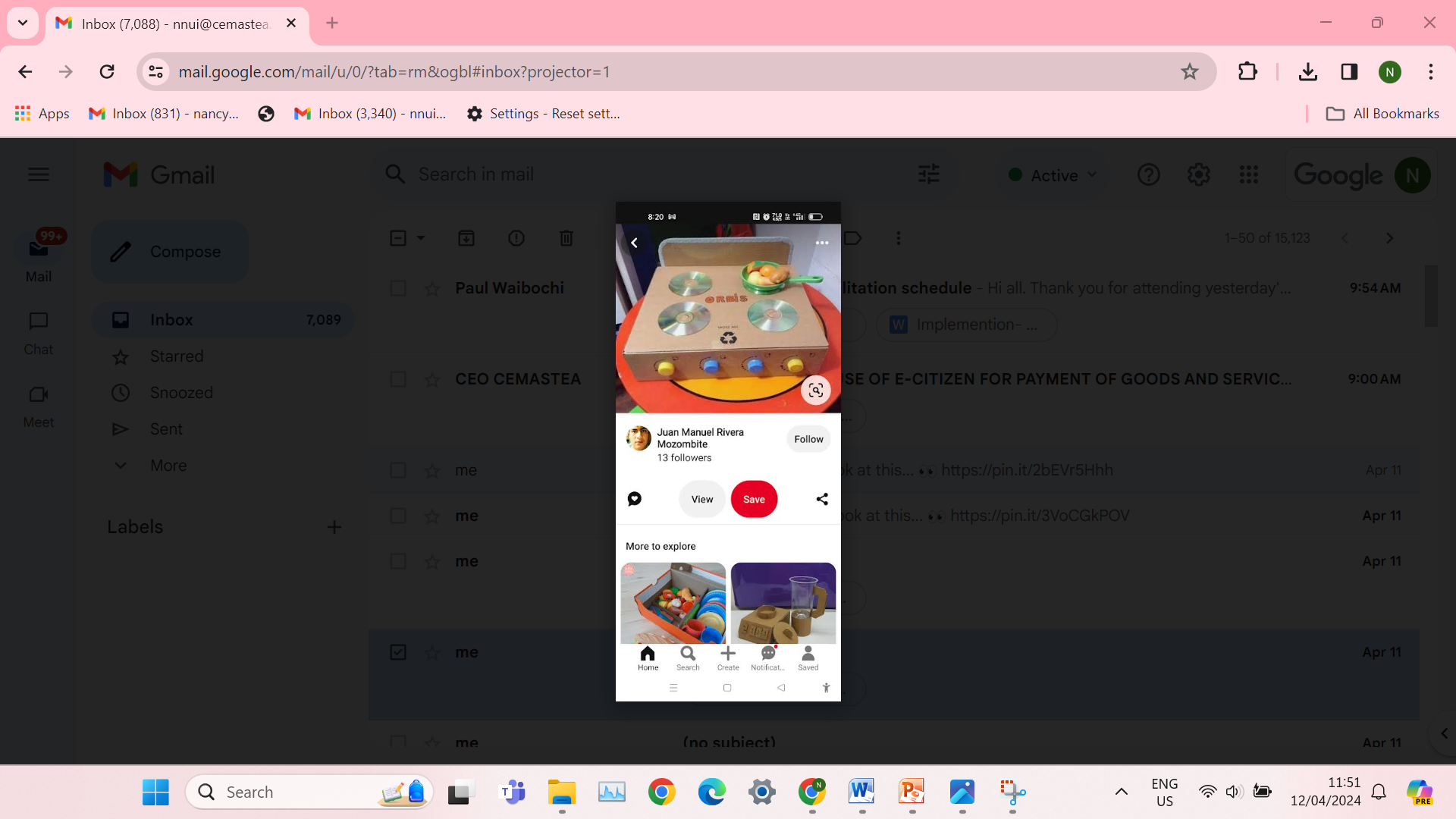 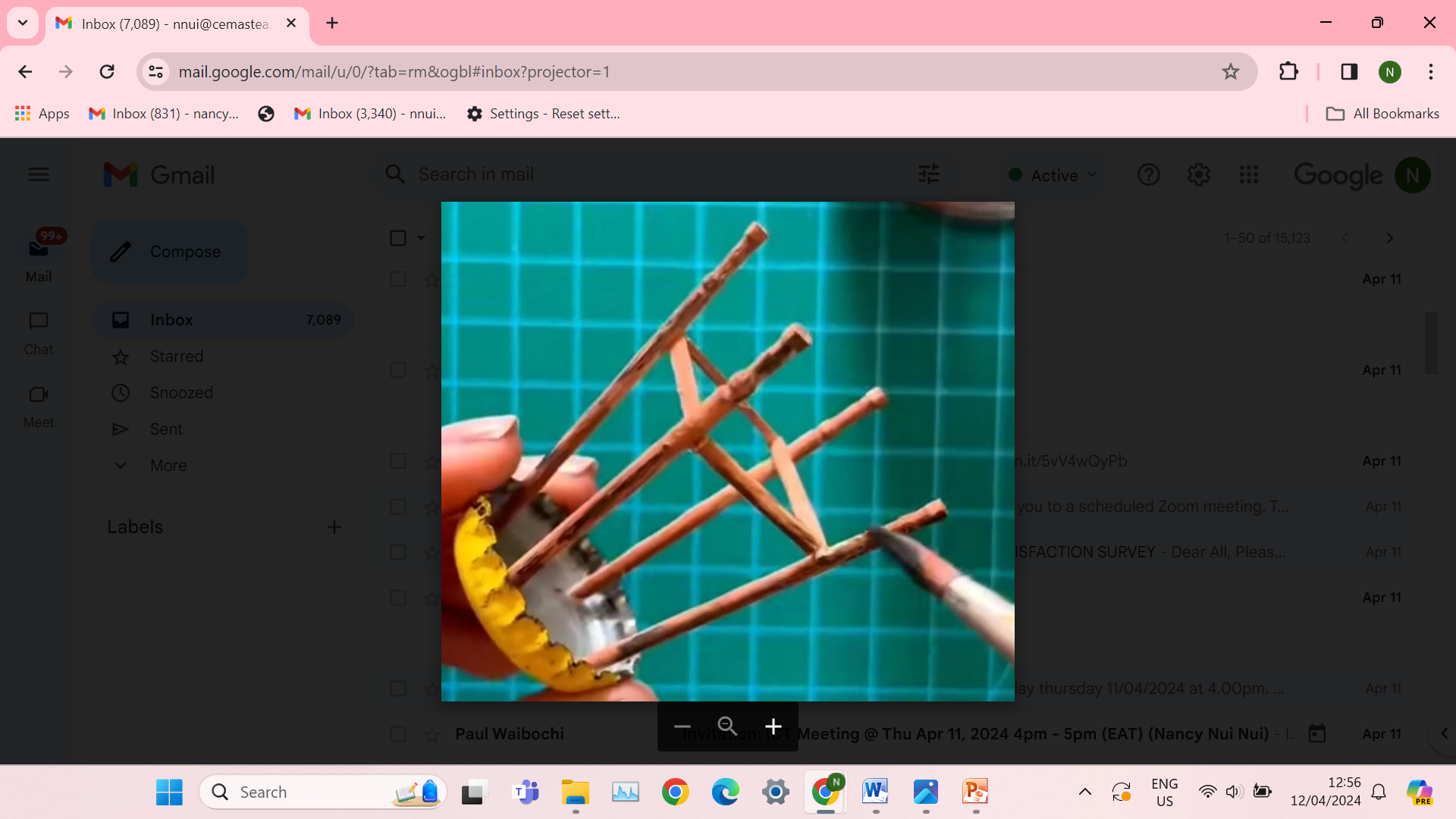 Composite materials
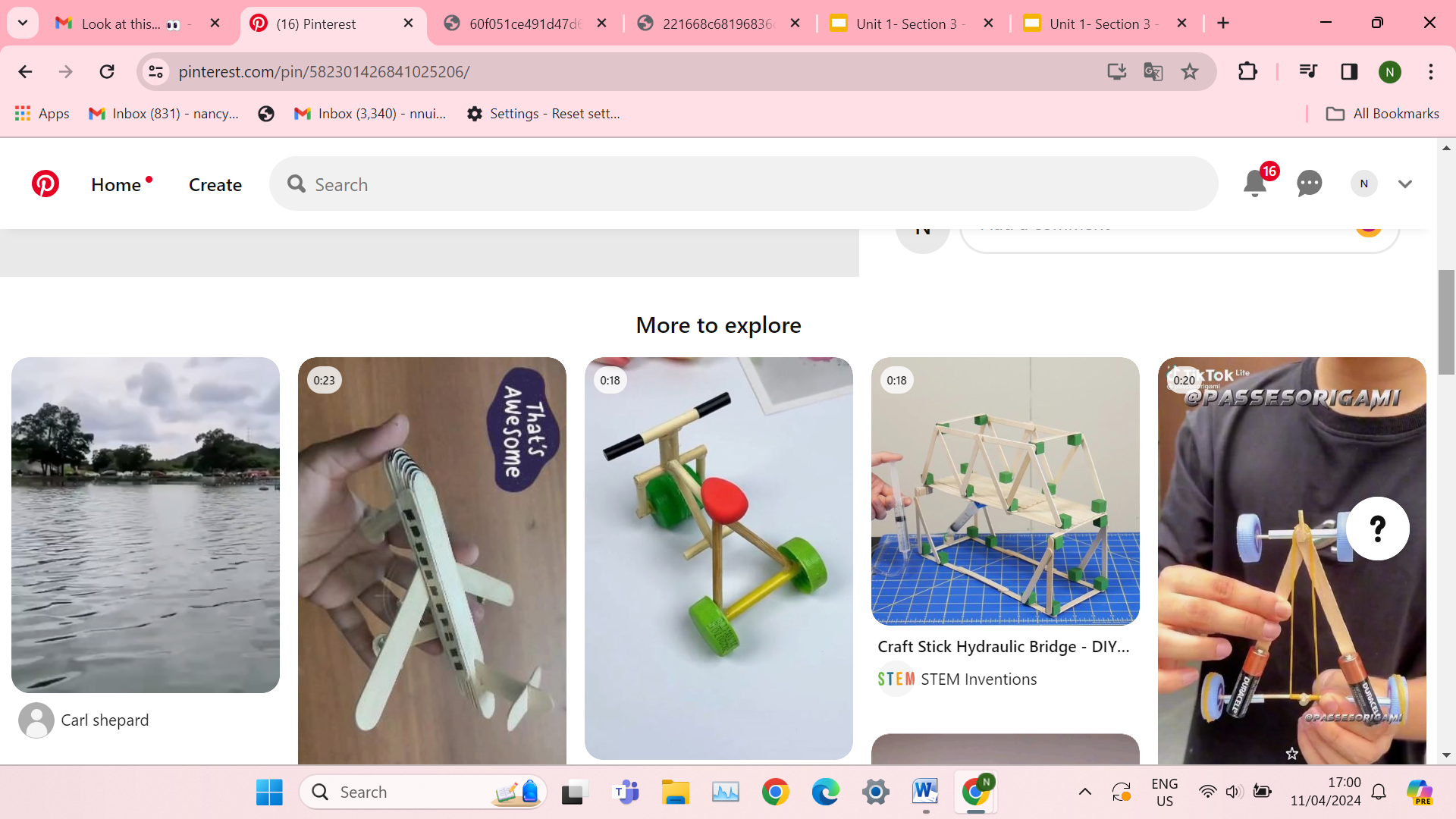 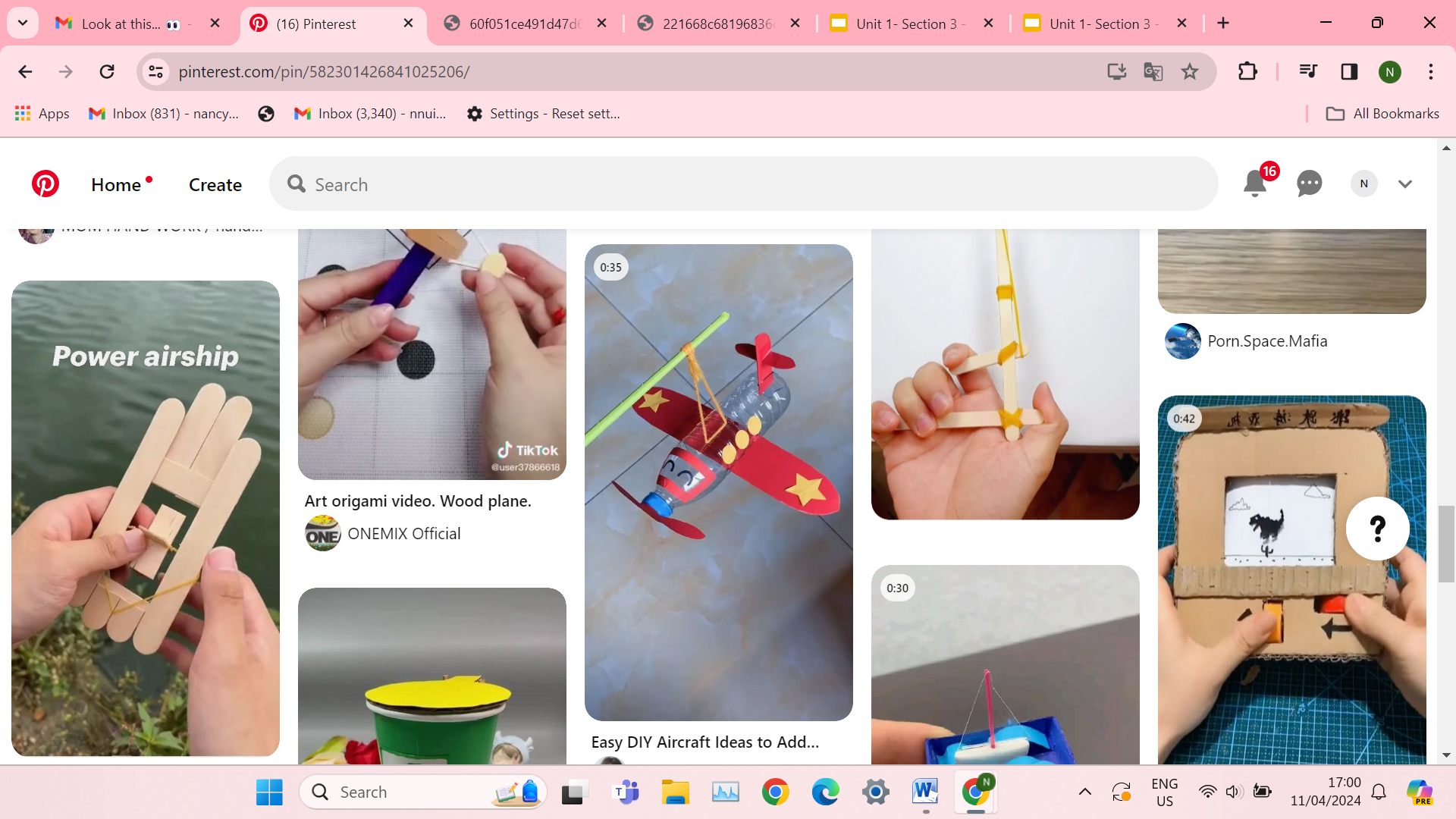 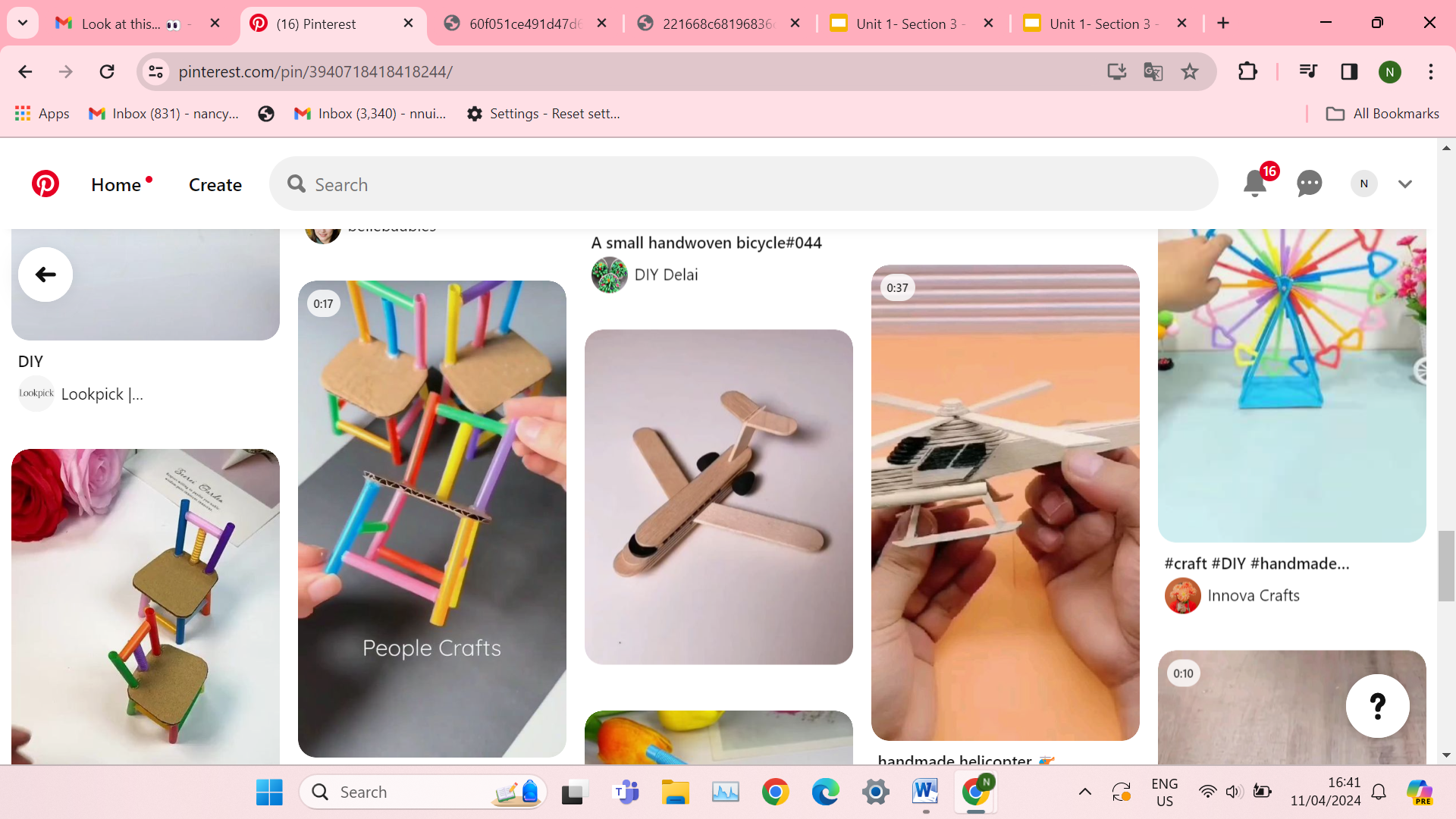 Non Composite materials
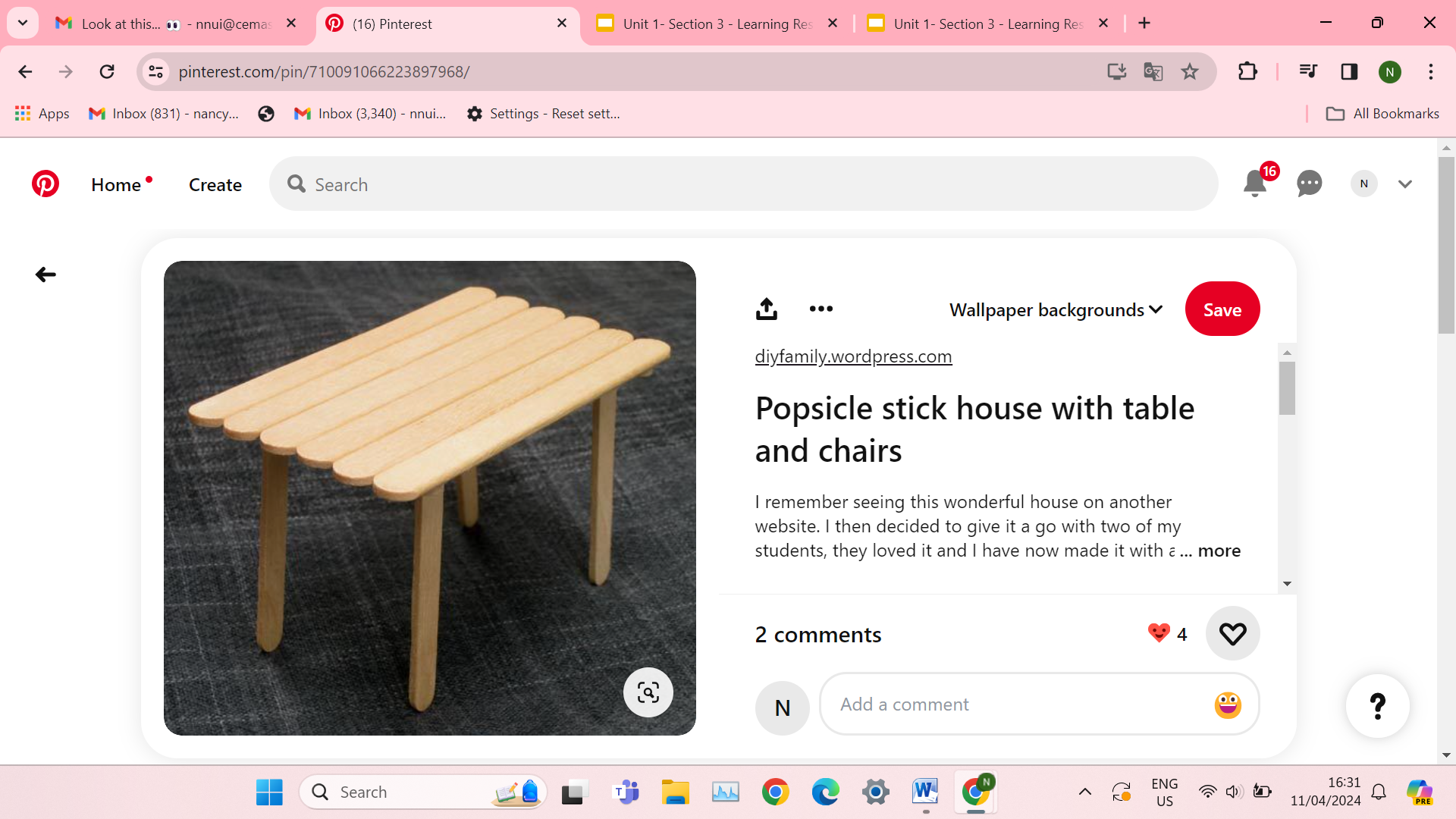 Wooden spatulas
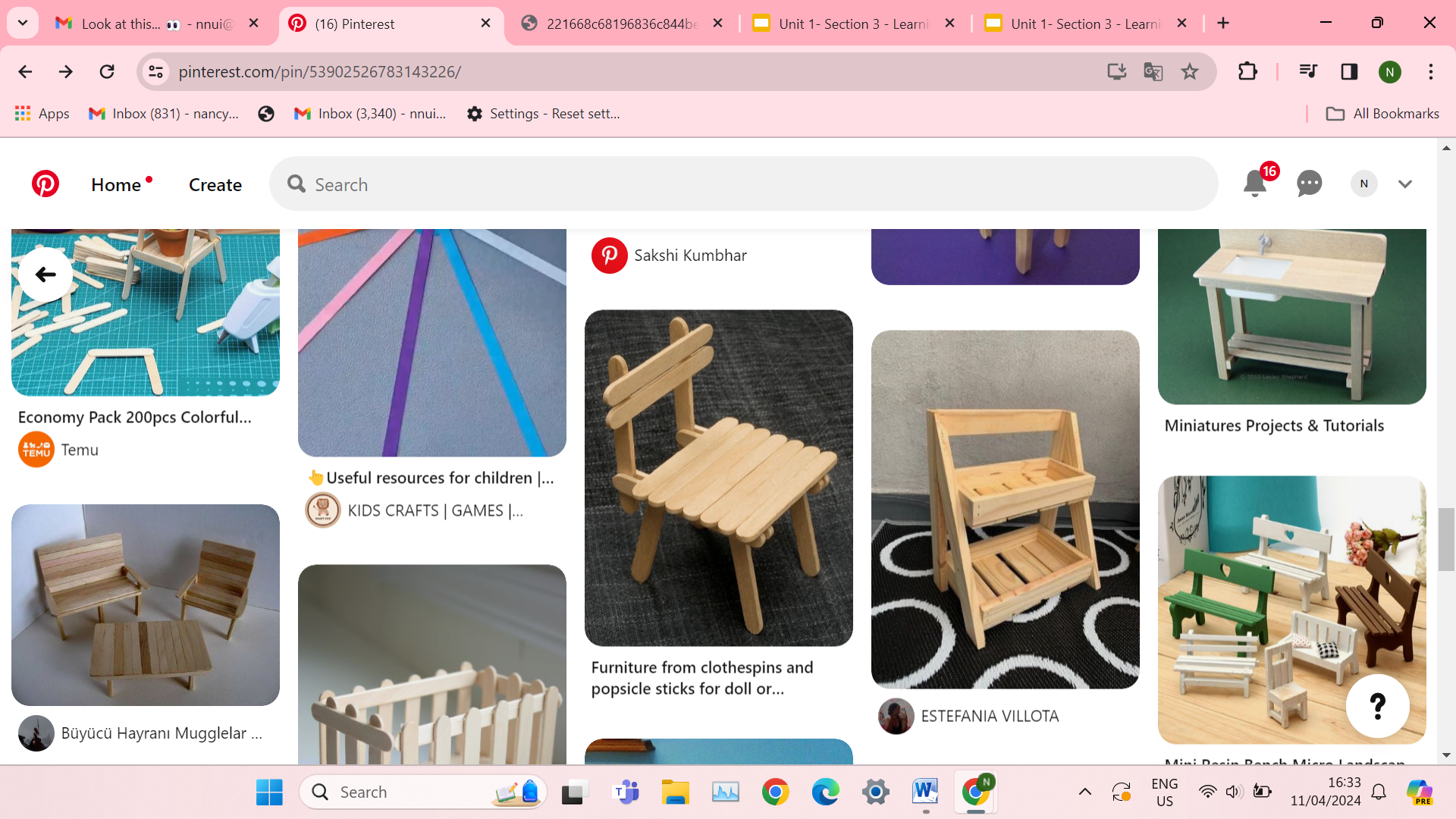 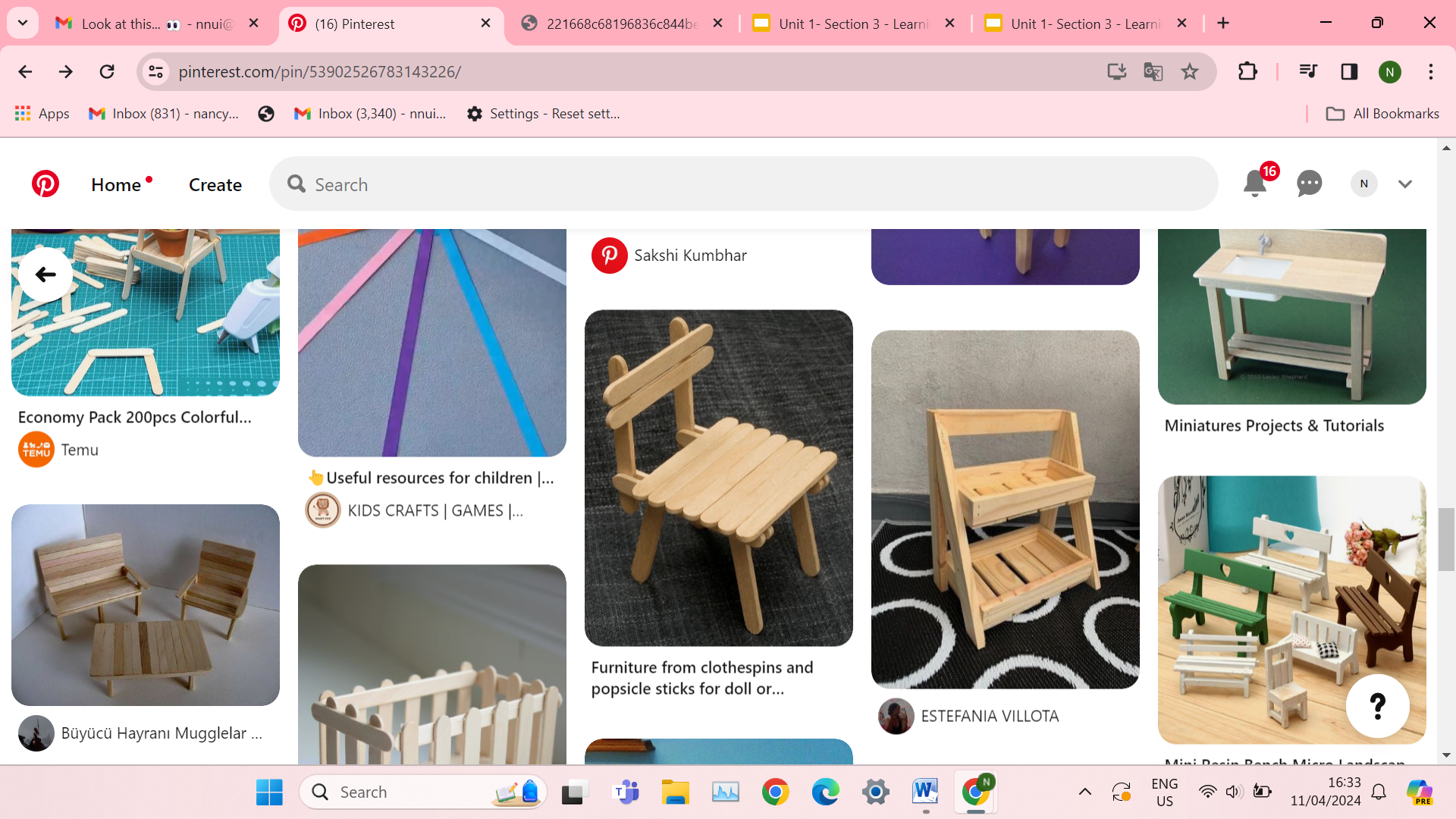 2nd Example :Shop  corner
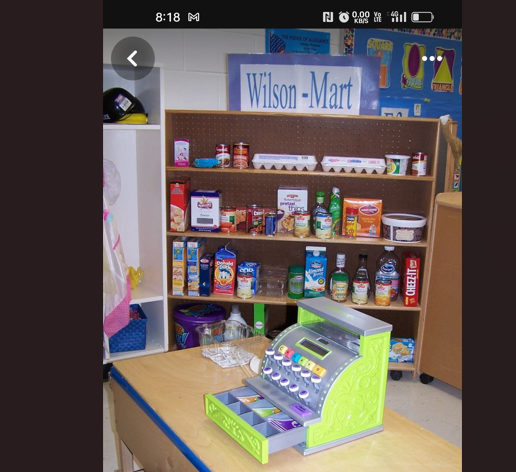 What concepts can be learned through the use of the shop corner?
Example of Improvisation in Agriculture and Nutrition
A model of soil conservation can be made in the school to demonstrate different types of soil conservation.
Use the model to teach the concept of soil conservation.
Group activity Use Crowd Sourcing ( participants work in a participatory group to develop learning resources)
Develop/source  suitable learning resources based a strand in Grade 7 or 8 in

Pre-technical Studies  
              or
2) Agriculture and Nutrition
Conclusion
In this section, you have  discussed learning 
resources  for enhancing achievement of learning outcomes. 
We discussed the following in details:
Definition of learning resource
Reasons for using learning resources
Factors to consider in choosing or developing a learning resource
We also looked at example of resources in Pre-technical Studies and Agriculture and Nutrition as well as improvisation
It is hoped that you will enhance use of  resources in the learning process